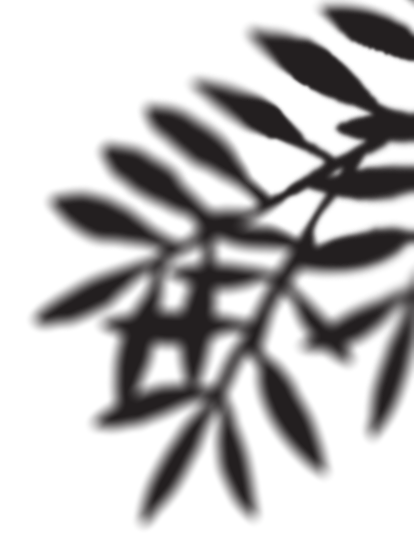 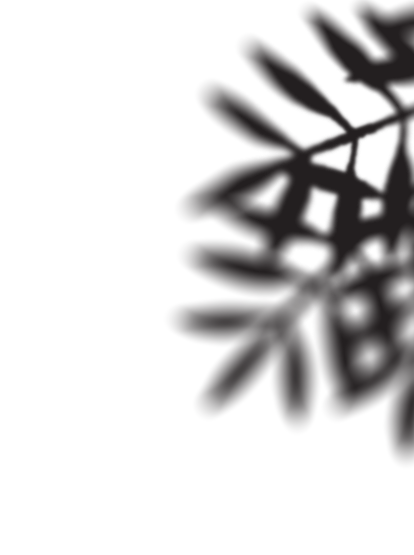 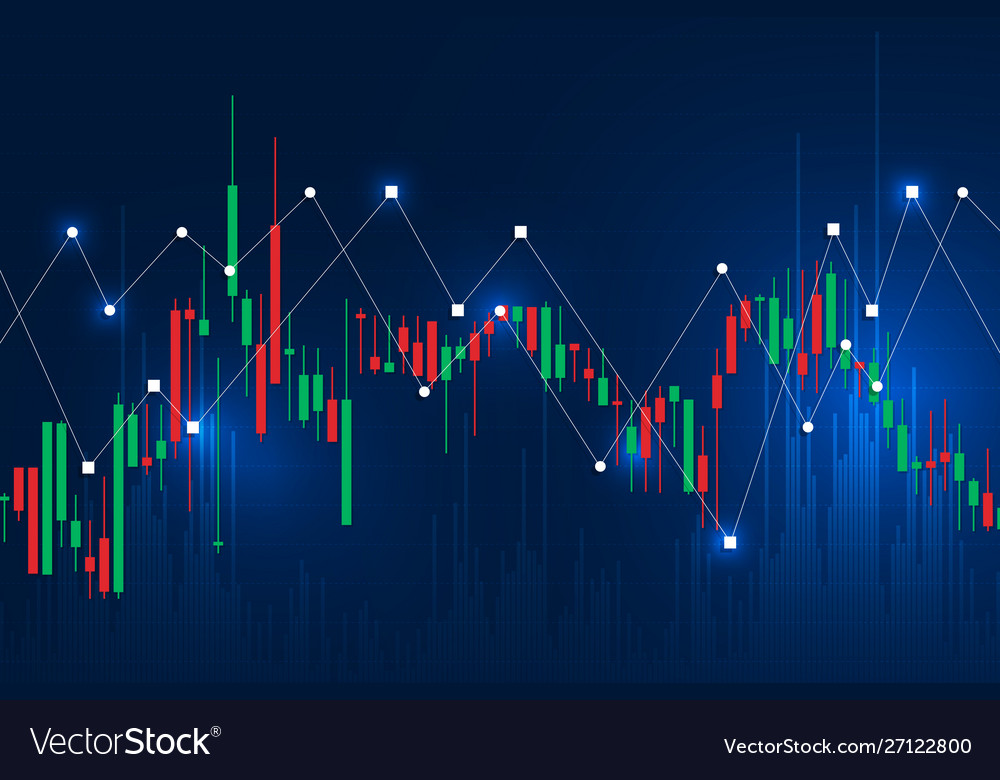 Stock Portfolio Simulation
Jeremy Martinez
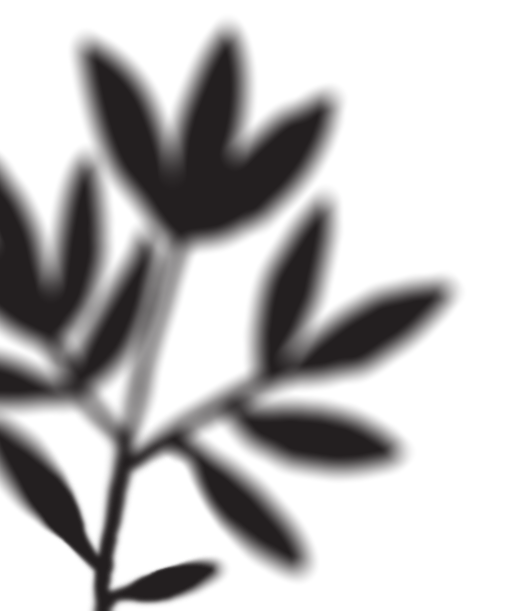 Goal:
- Simulate the returns of a diversified stock portfolio holding VTI, VEA, VWO, DGRO, & VTEB ETF’s* and observe how the portfolio would be impacted by different conditions.
- Initial Amount: 5K & 10K
- Time: 180, 270, & 365 days
Simulation Method: Monte Carlo
- Models the behavior of complex systems by using random variables to represent uncertain inputs and then running simulations to observe possible outcomes.

* Vanguard Total Stock Market, Vanguard FTSE Developed Markets, Vanguard FTSE Emerging Markets, iShares Core Dividend Growth, Vanguard Tax-Exempt Bond Index
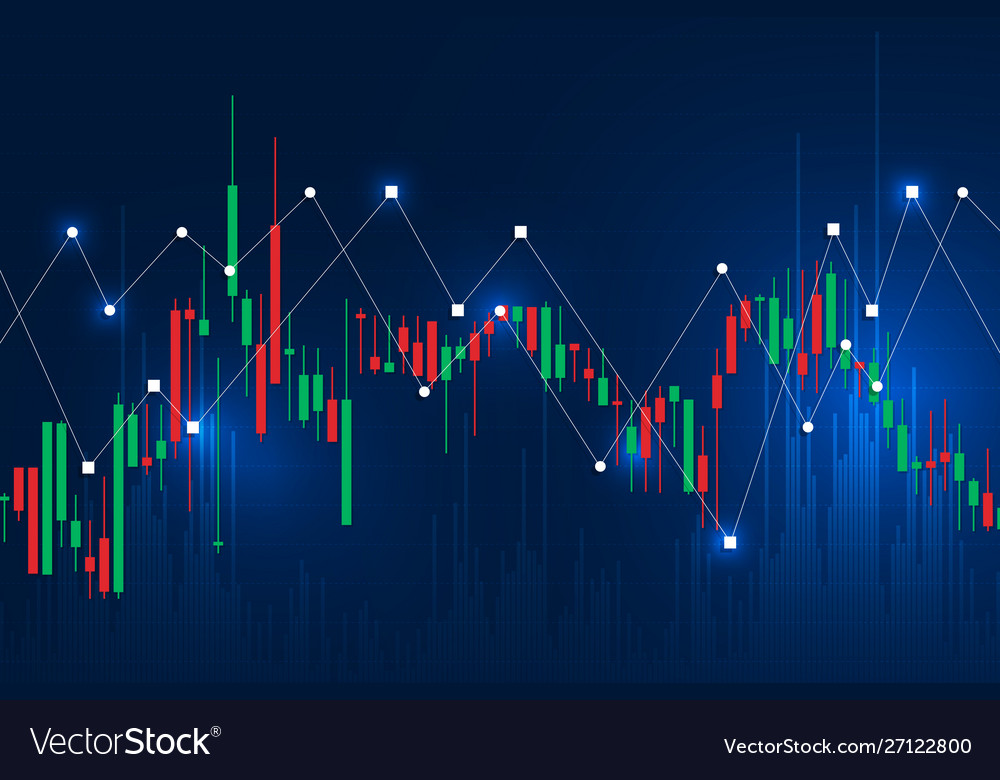 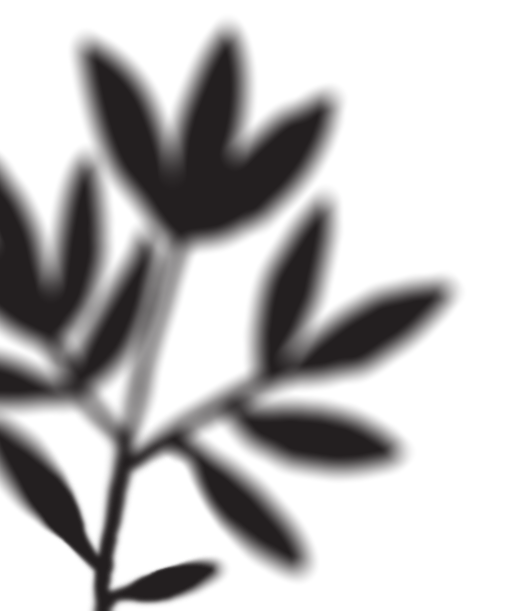 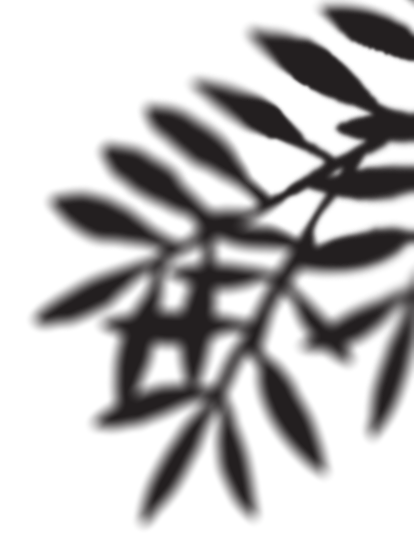 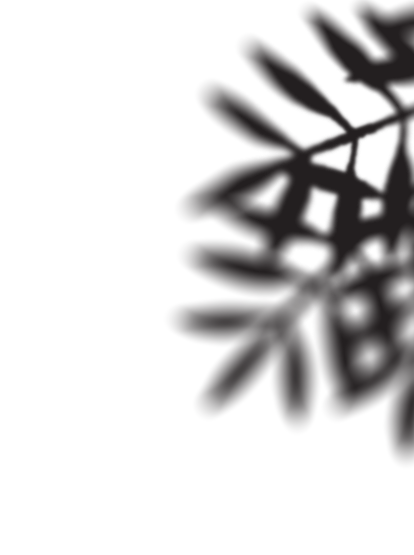 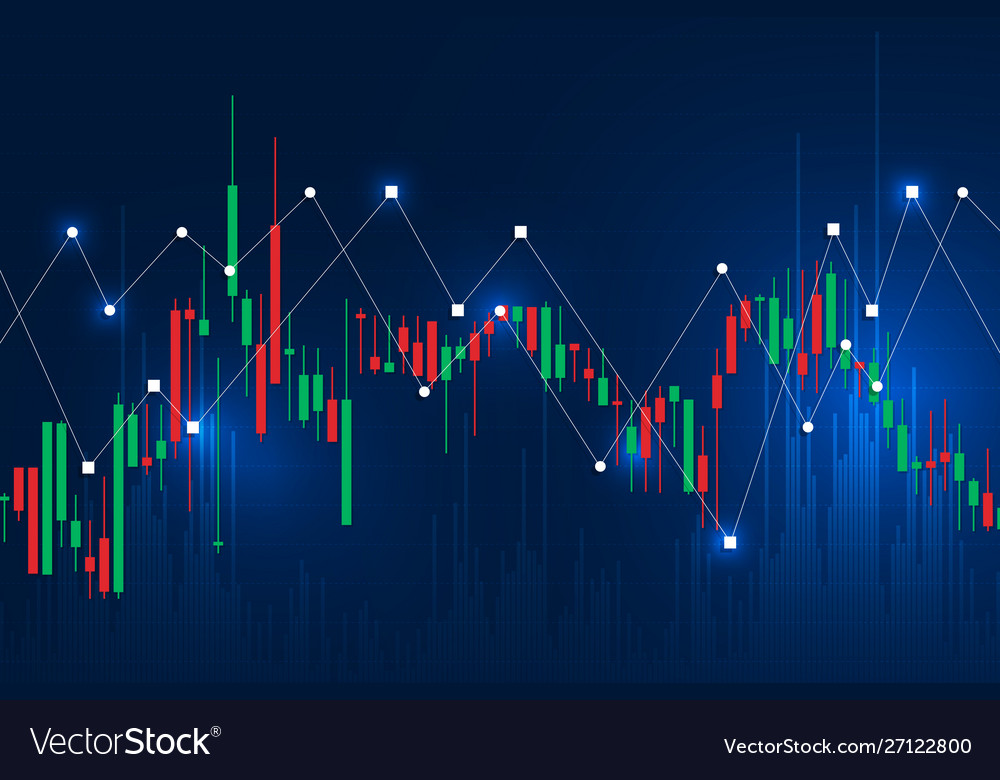 Initial Amount: 5K   Time Frame: 180 Days
Max Value: $6389

Min Value: $4313

Average Value: $5119
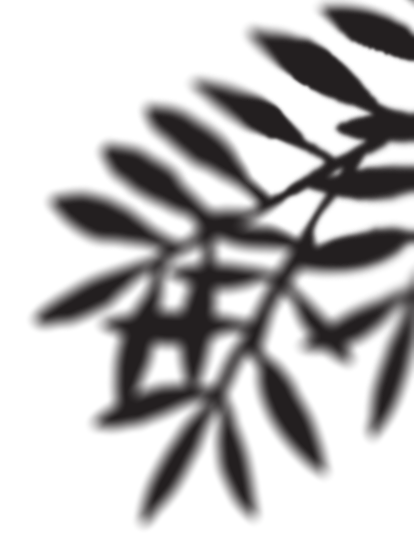 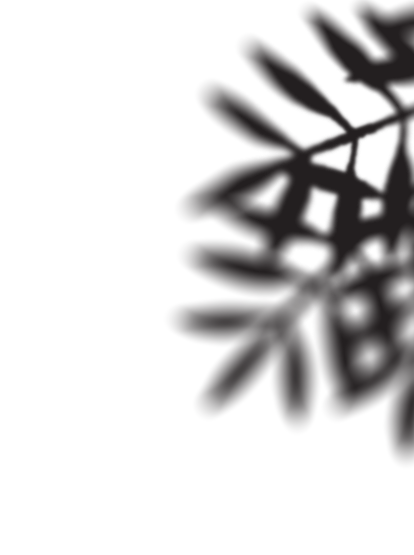 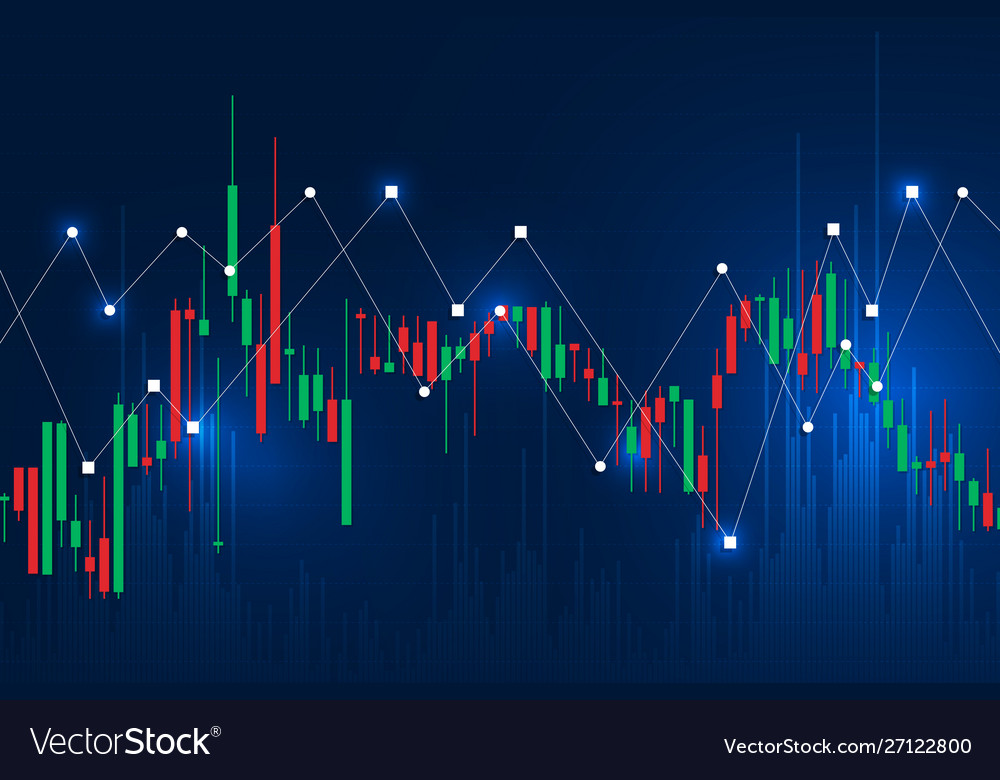 Initial Amount: 5K   Time Frame: 270 Days
Max Value: $6493

Min Value: $3862

Average Value: $5017
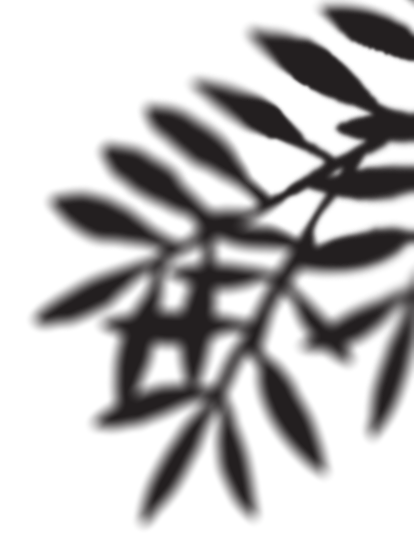 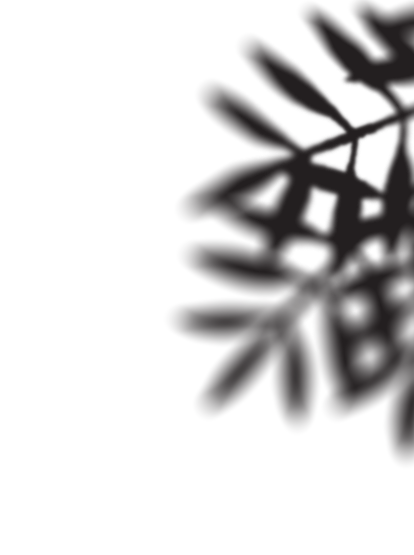 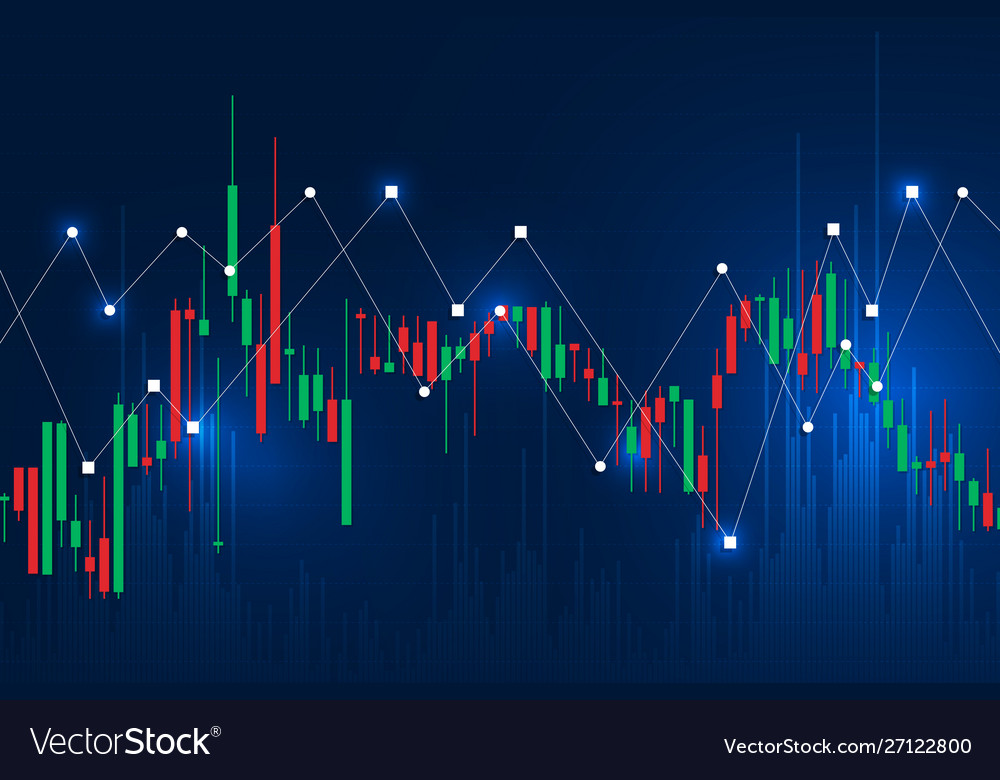 Initial Amount: 5K   Time Frame: 365 Days
Max Value: $7038

Min Value: $3726

Average Value: $5168
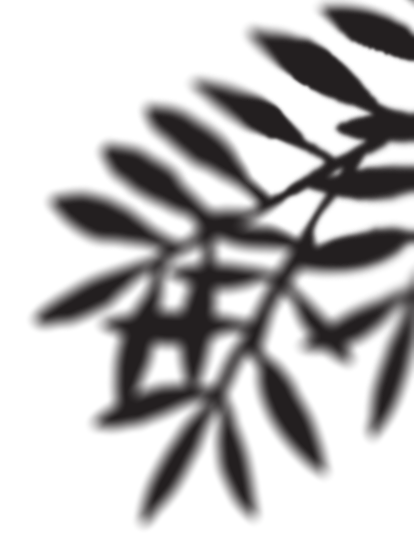 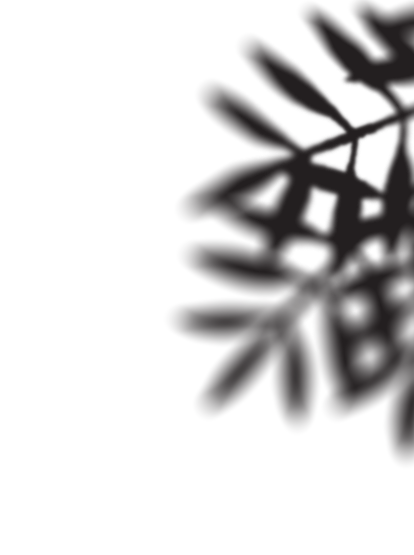 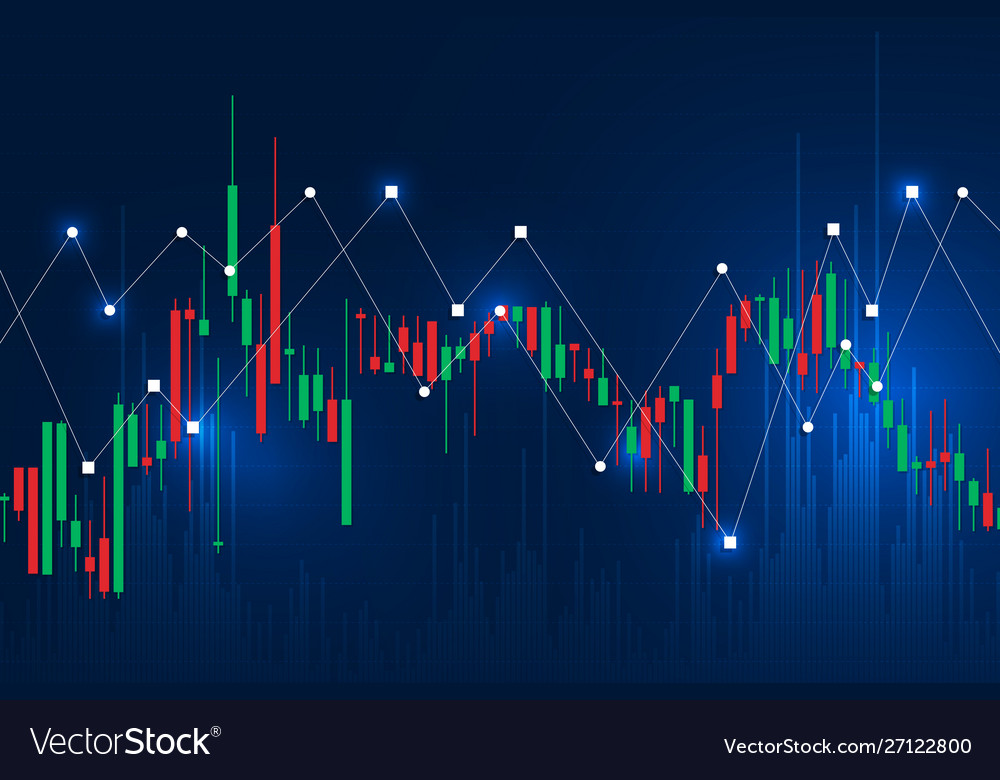 Initial Amount: 10K   Time Frame: 180 Days
Max Value: $12218

Min Value: $8264

Average Value: $10109
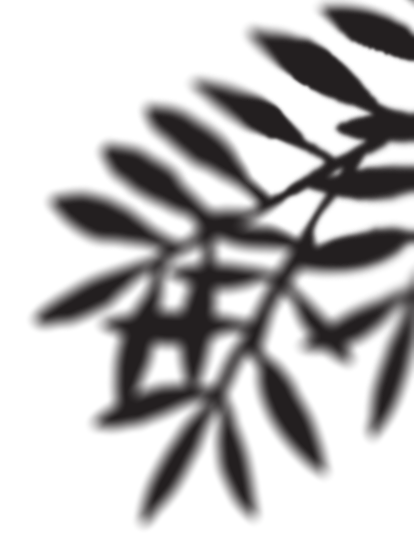 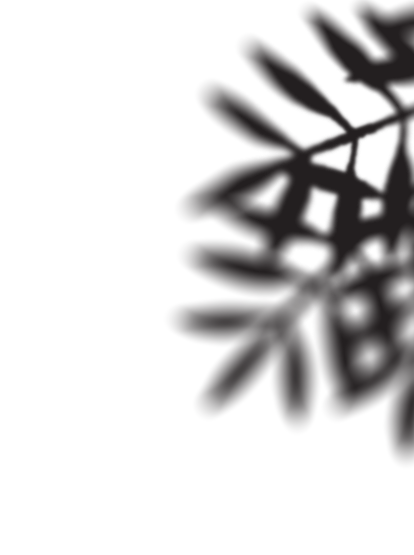 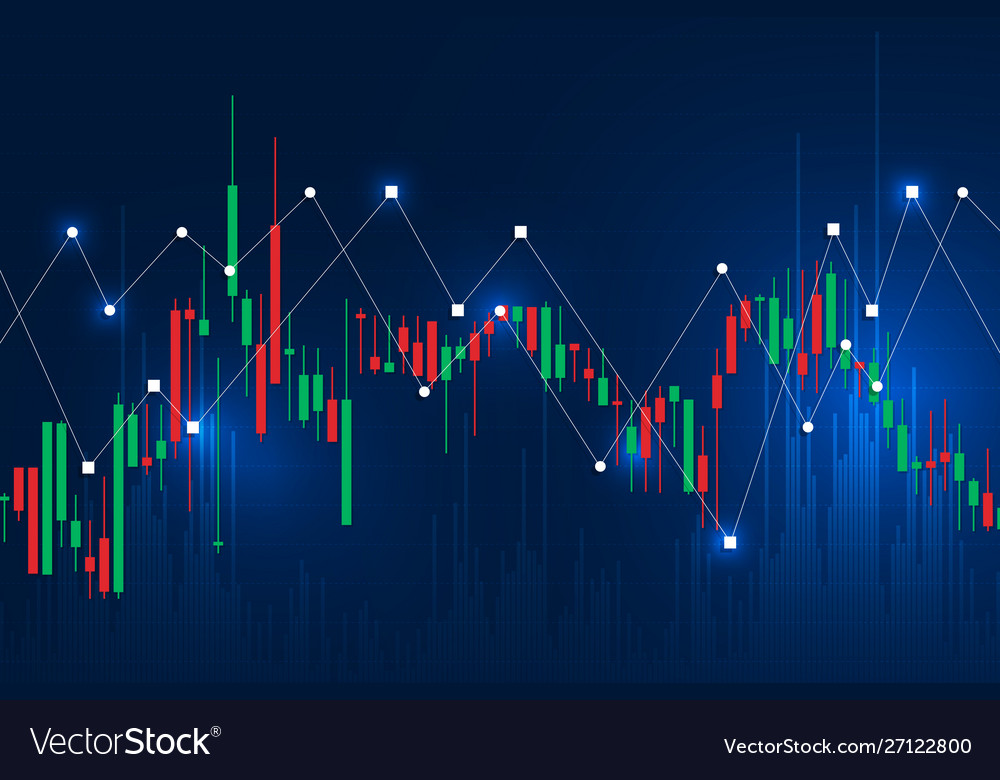 Initial Amount: 10K   Time Frame: 270 Days
Max Value: $13763

Min Value: $7535

Average Value: $10299
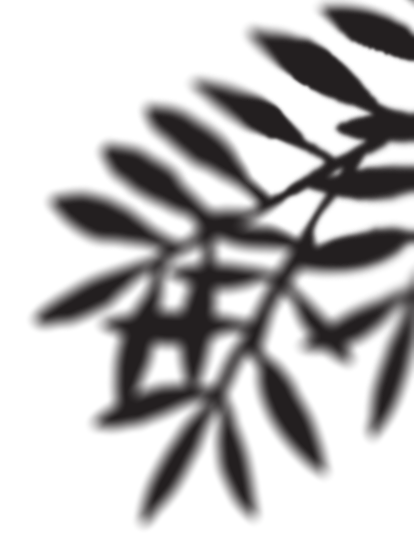 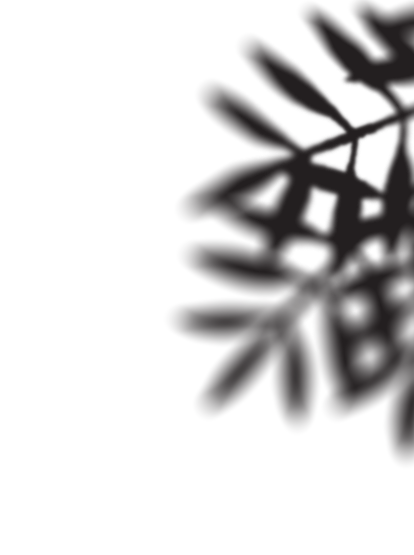 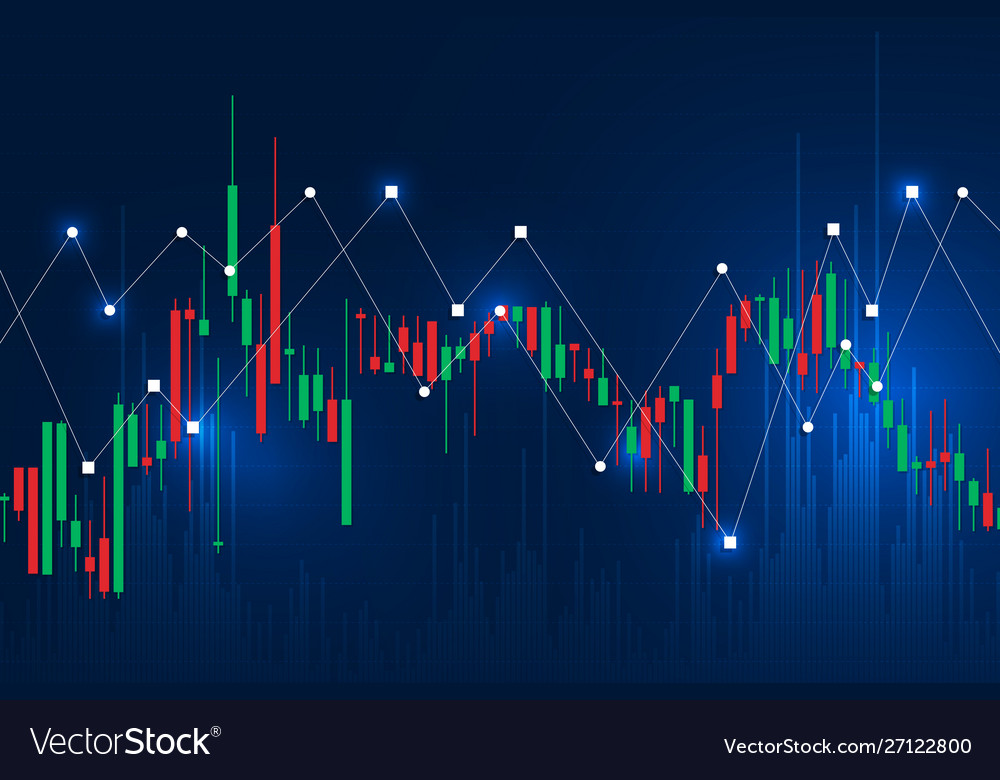 Initial Amount: 10K   Time Frame: 365 Days
Max Value: $14524

Min Value: $7451

Average Value: $10343